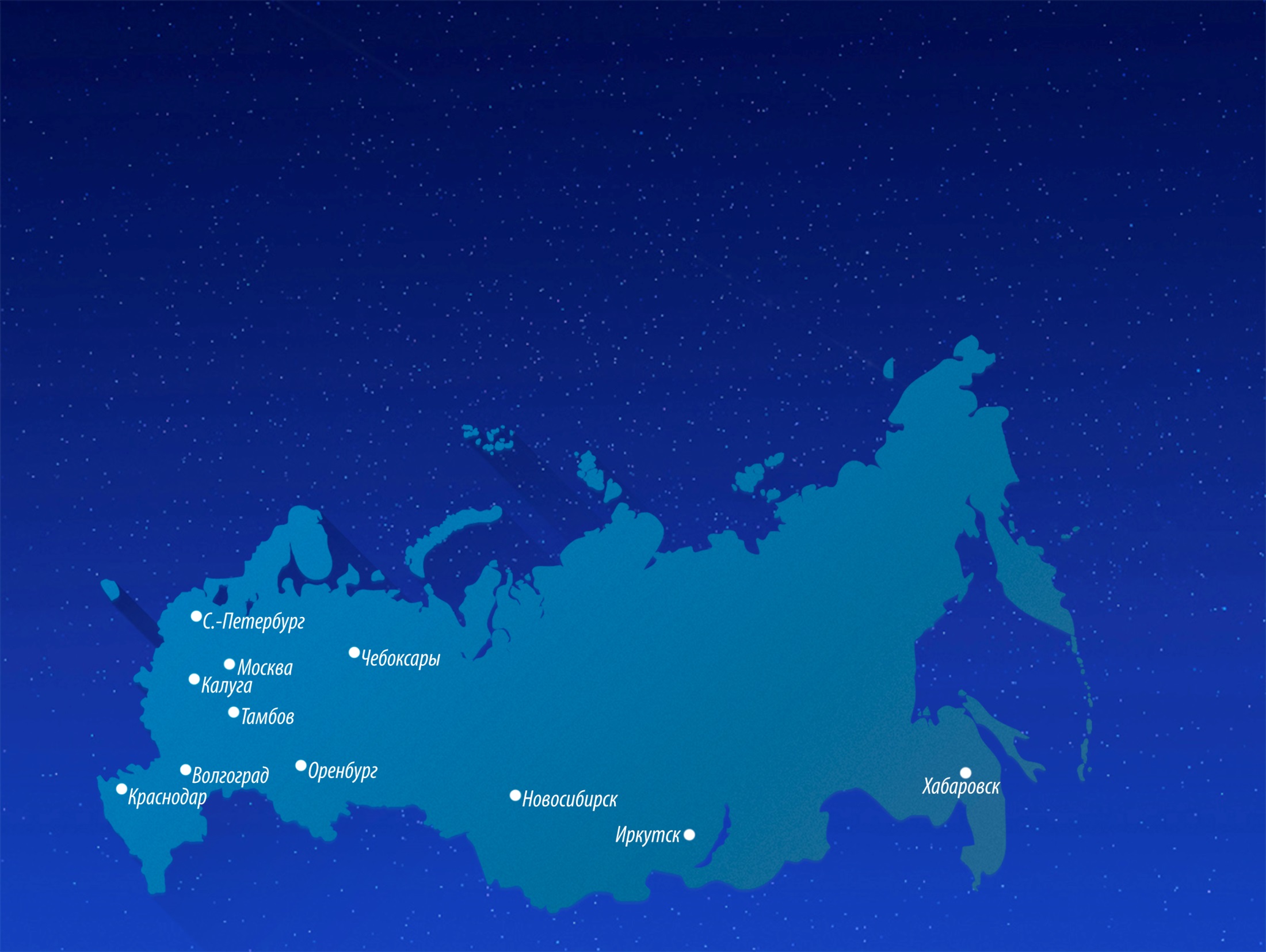 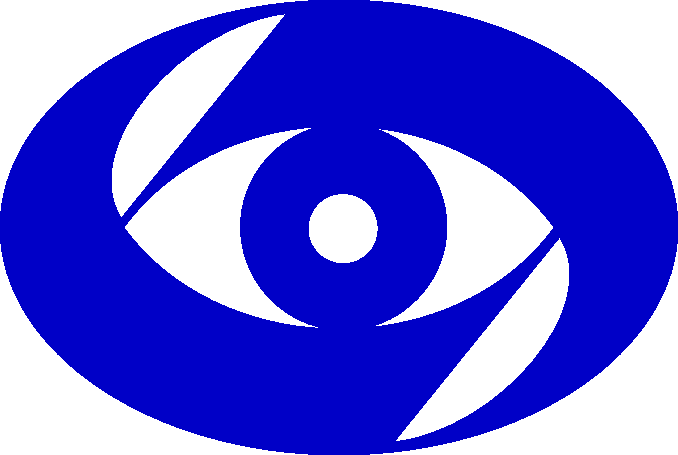 ФГАУ «МНТК «Микрохирургия глаза» им. акад. 
С.Н. Федорова» Минздрава России,
Оренбург
Оренбургские «истоки…» офтальмоонкологии
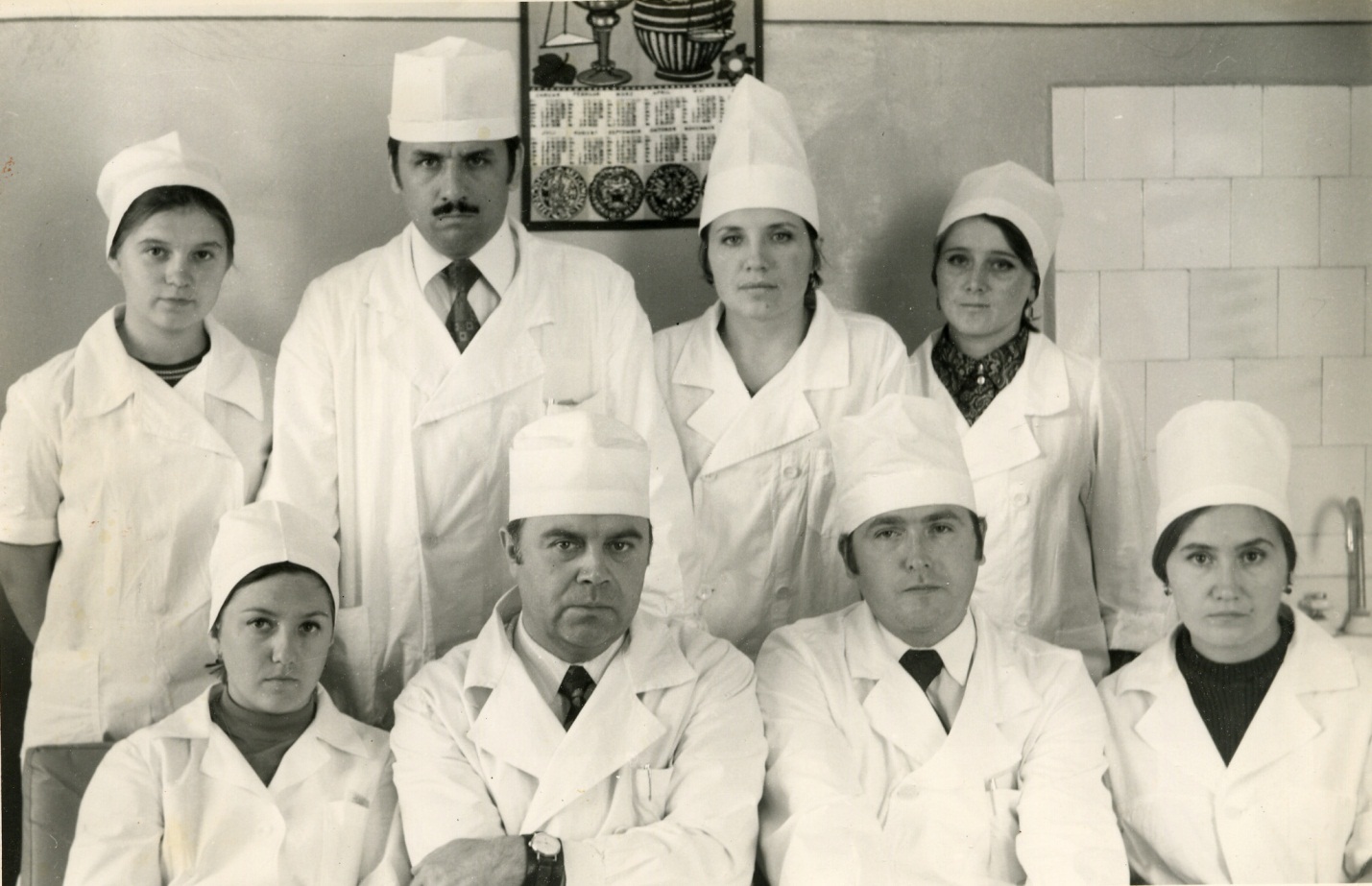 Л.Ф. Линник, В.Н.Канюков, В.И.Коптев, Г.Ф.Мещерякова, Р.Н.Подопригора, Р.А.Апрелева
40-летие со дня открытия межобластного офтальмоонкоцентра в г.Оренбурге, развернутого на базе Областной клинической больницы
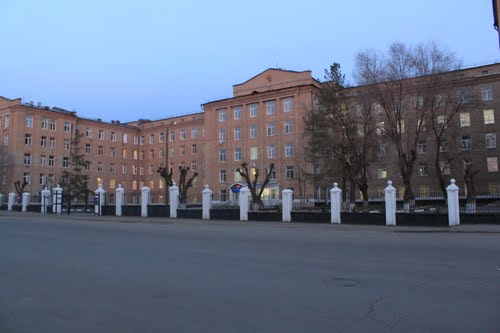